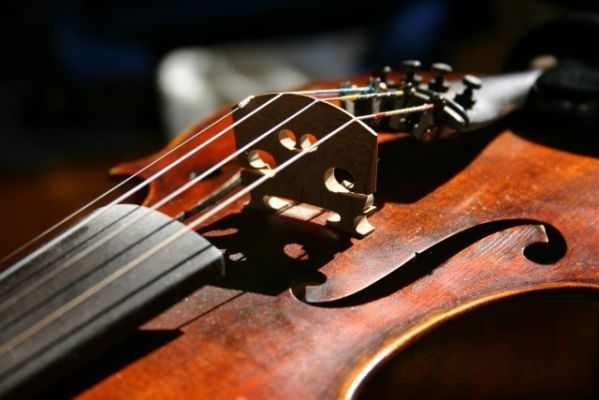 IŠLI HUDCI HOROU
Ľudová balada
ja som zdrevenela
zeleným javorom.
 
Ta vy, hudci, choďte
pred mej mamky vráta
 
a tak jej zahrajte,
žiaľu jej dodajte.
 
Toto sú husličky
z tej vašej  Aničky.
 
Toto je podstavka,
vašej dcéry hlávka.
 
Toto sú strunôčky,
jej zlaté vlásočky.
 
Toto sú količky,
jej biele prstôčky."
 
Keď mamka počula,
k obloku bežala.
 
,,Ach, vy hudci smutní,
choďteže preč, choďte!
 
Choďteže  preč, choďte
a žiaľ mi nerobte,
 
veď ho ja dosti mám,
že Aničky nemám."
Išli hudci horou, 
horou javorovou. 
 
Našli drevo krásno
na husličky hlasnô.
 
 ,,Iba ho zotnime
a sebou vezmime"
 
 Prvý raz zaťali, 
do krvi preťali.
 
 Druhý raz zaťali, 
taký hlas počuli: 
 
,,Ach, nie som ja drevo, 
drevo javorovô, 
 
ale som ja dievča
z mesta richtárovo.
 
 Na vodu som išla, 
neskoro som prišla.
 
 Mamka ma zakliala,
 by kameň ostala, 
 
kameňom meravým, 
drevom javorovým.
 
 Kupa skamenela 
meravým kameňom
Išli hudci horou
Pozorne si prečítaj text!
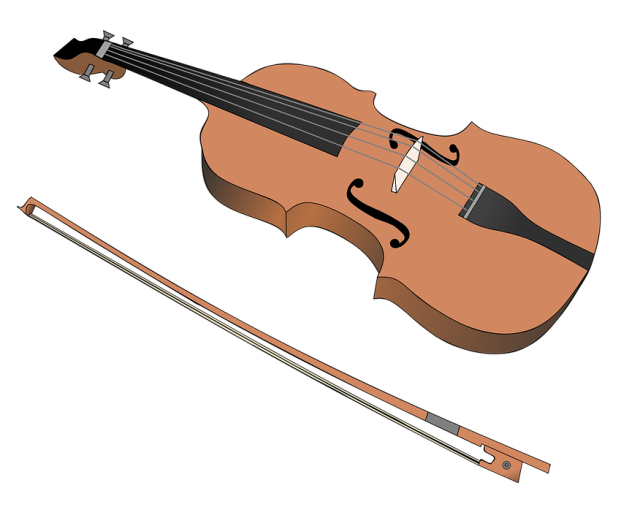 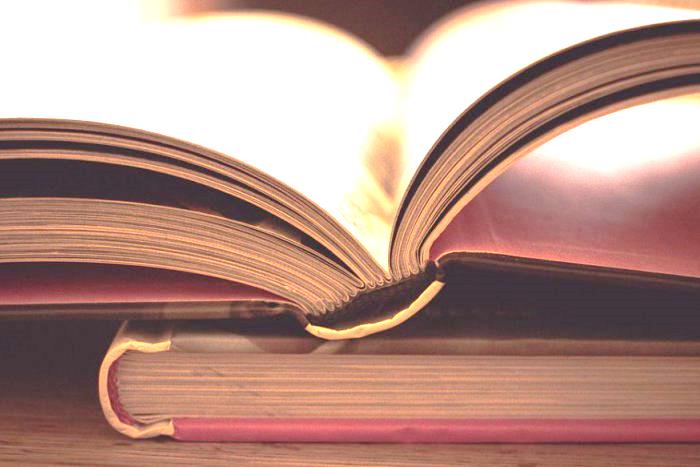 ČÍTAME S POROZUMENÍM
Vymenuj postavy balady Išli hudci horou. 
Ako sa volala dievčina v balade.
 Kde sa odohráva dej? 
Prečo išli hudci  do hory a prečo šla do hory dievčina?
Z čoho boli vyrobené časti husličiek?
O čo prosila Anička hudcov?
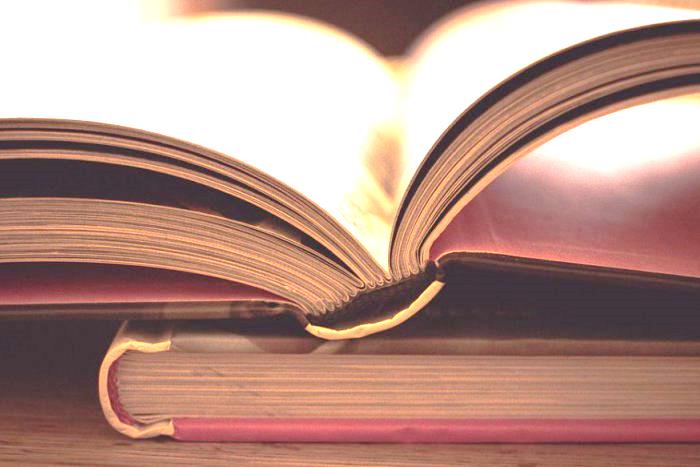 RIEŠENIE
Hudci, matka, dievčina - dcéra.
Anička.
V javorovej hore a pred domom Aničkinej matky.
Hudci šli po drevo a Anička po vodu.
Časti husličiek: (podstávka-hlávka, strunôčky-vlásočky, sláčiček – ručičky, kolíčky – prstôčky).
Aby šli za matkou a povedali jej, čo sa stalo s Aničkou po vyrieknutí kliatby.
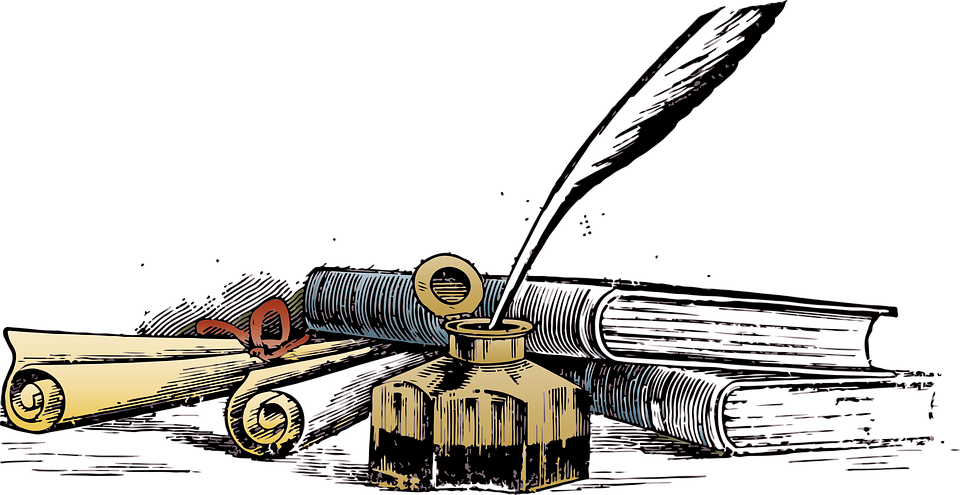 PRÁCA S TEXTOM
ZAMYSLI SA
Urč:
Literárnu formu
Literárny druh
Literárny žáner

Pomenuj:
Tému
Hlavnú myšlienku
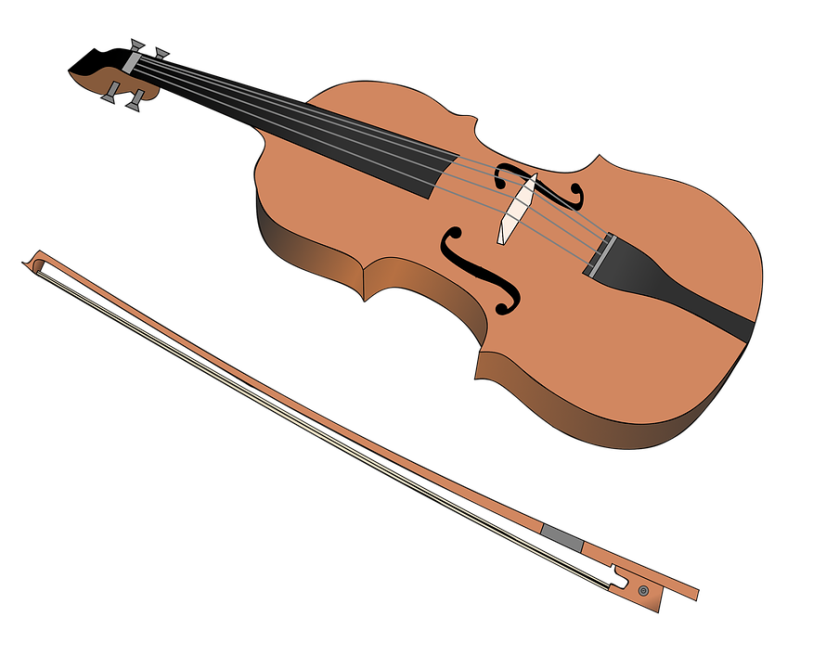 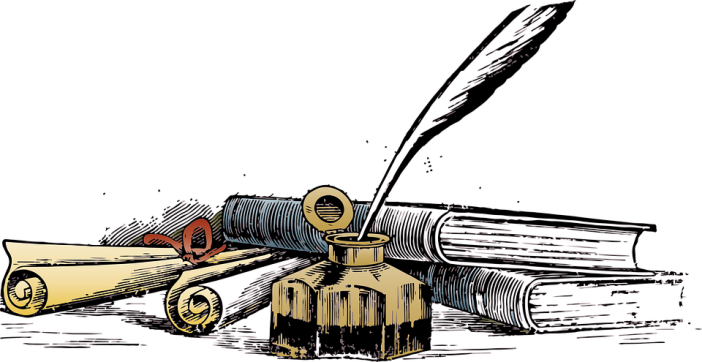 RIEŠENIE
Literárna forma: poézia 
(pretože je písaná viazanou rečou, má verše a strofy)

Literárny druh: epika
(pretože má dej)

Literárny žáner:  ľudová balada
(nemá autora, končí tragicky…)
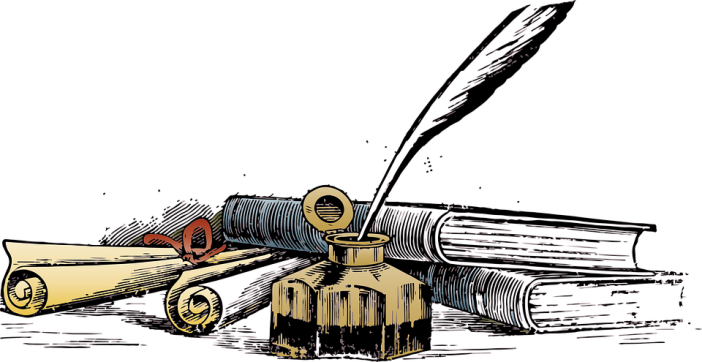 RIEŠENIE
Téma:  Nešťastie dcéry a matky, ktorá ju prekliala.


Hlavná myšlienka (idea): Slovo má veľkú moc.
ZAMYSLI SA
Napíš osnovu príbehu, pomocou ktorej by si vedel prerozprávať dej.
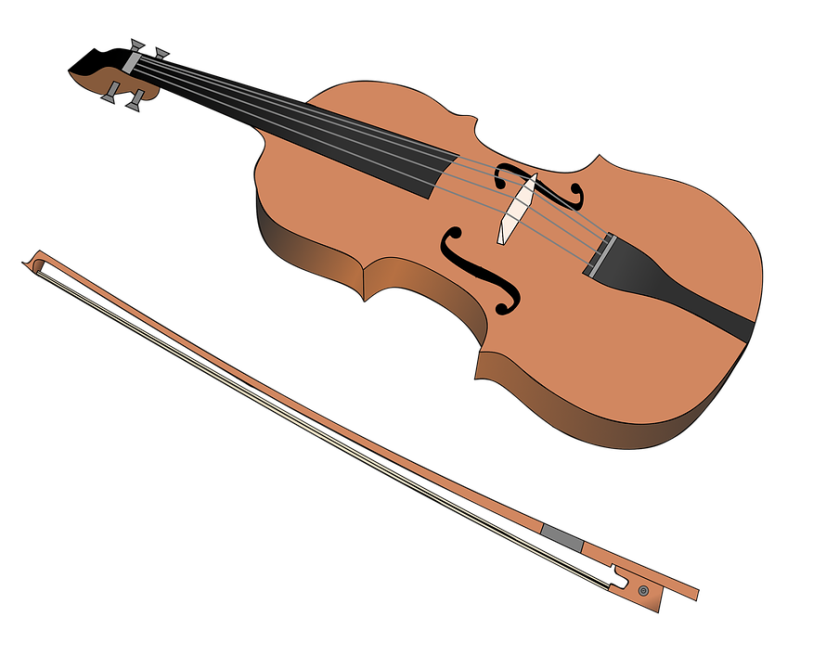 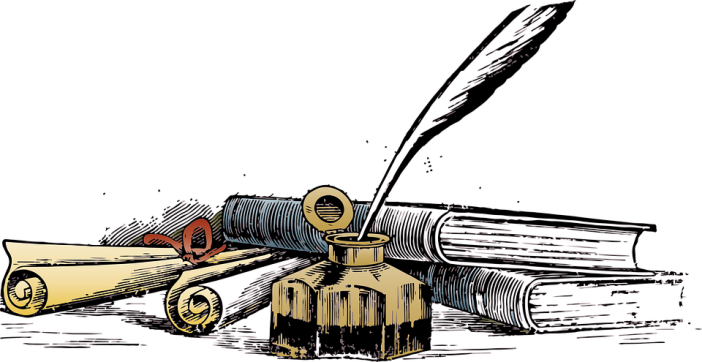 RIEŠENIE
Hudci šli do hory na drevo.
Našli drevo na výrobu huslí.
Začali rúbať strom, ktorý k nim prehovoril.
Anička hudcom povedala o nešťastnej kliatbe.
Anička hudcov poprosila, aby zahrali matke smutnú skladbu, ktorá jej ju pripomenie.
Skladba matke priniesla žiaľ a uvedomila si dôsledky svojich činov.
ZAMYSLI SA
Nájdi znaky balady v texte Išli hudci horou.
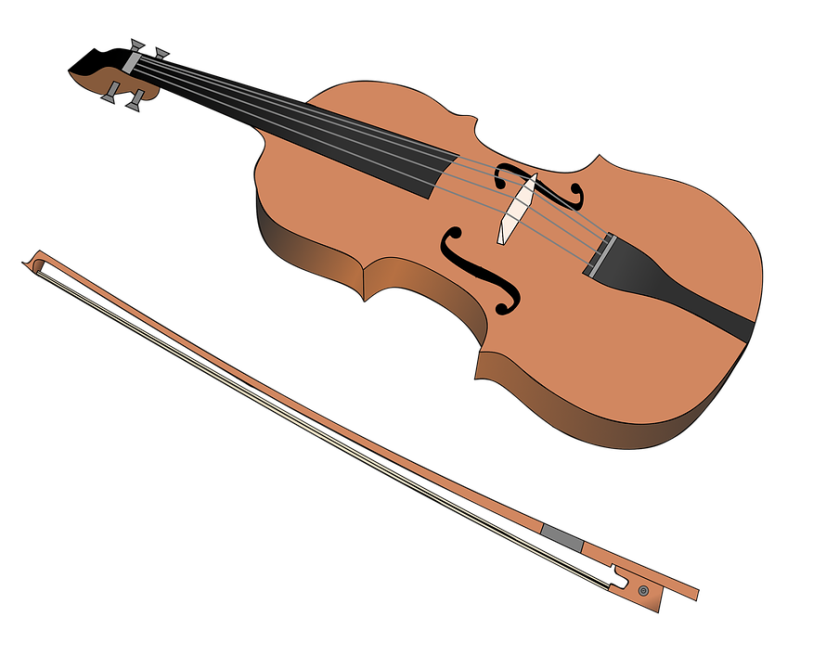 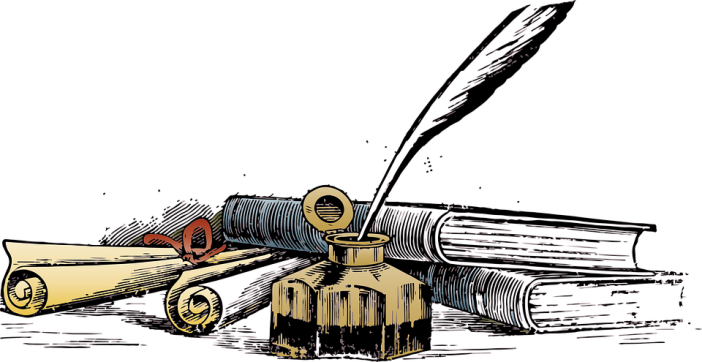 RIEŠENIE
Pochmúrny dej
Gradácia  - stupňovanie
( prvý raz zaťali, druhý raz zaťali ...)
Tragický koniec 
( matka stratila dcéru a trpí )
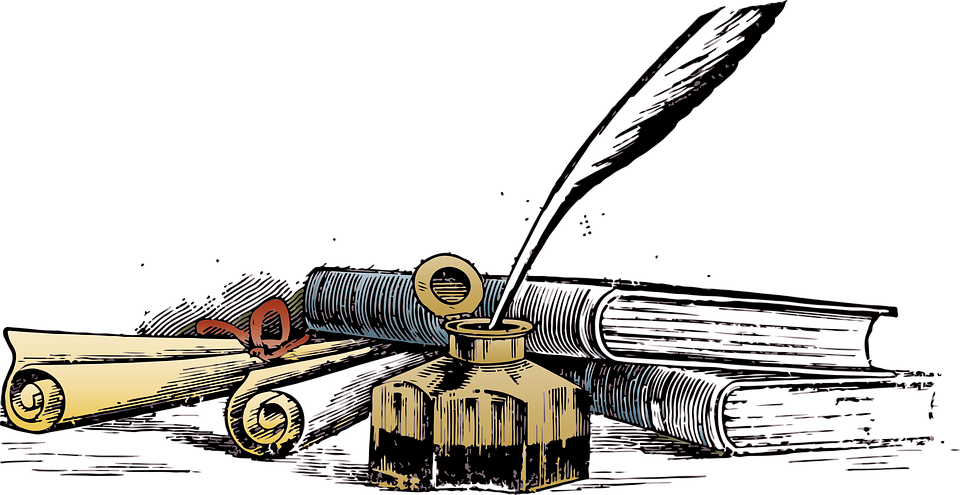 POROVNÁVAME LITERÁRNE ŽANRE
ZAMYSLI SA
Nájdi rovnaké znaky medzi  baladou Išli hudci horou a rozprávkou.
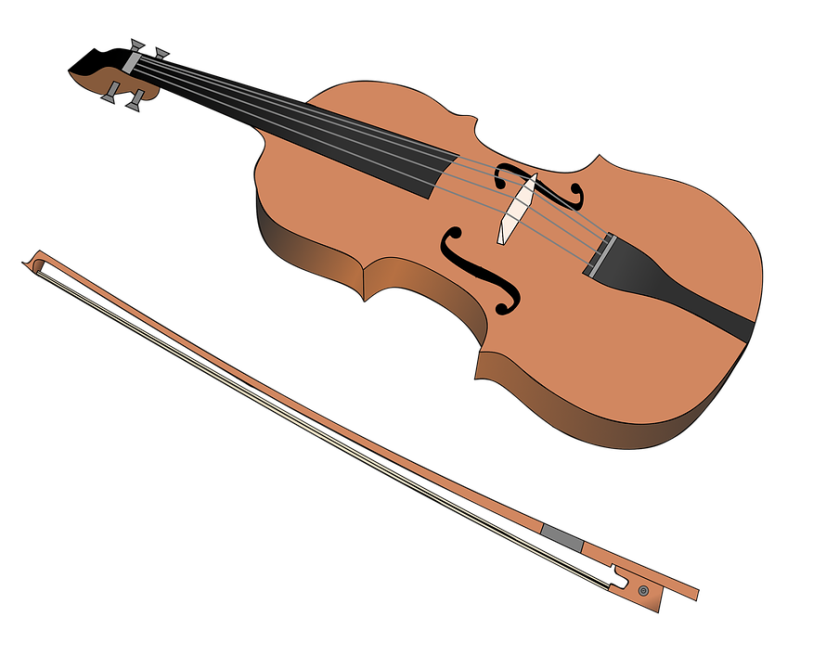 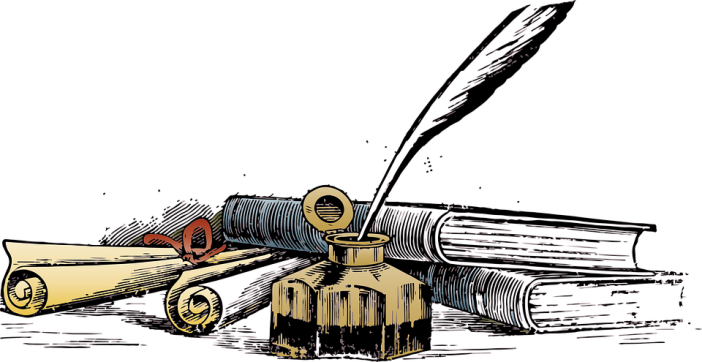 RIEŠENIE
- stupňovanie deja –  gradácia                                                               
- využitie číselnej symboliky (3)                                                          
nadprirodzené deje a javy 
( premena dievčiny na strom; strom rozpráva; tečie z neho krv )                                                               
využívanie zdrobnenín 
( Anička, husličky, prstôčky, kolíčky ... )                                                                
- neznámy autor
ZAMYSLI SA
Nájdi rozdielne znaky medzi  baladou Išli hudci horou a rozprávkou.
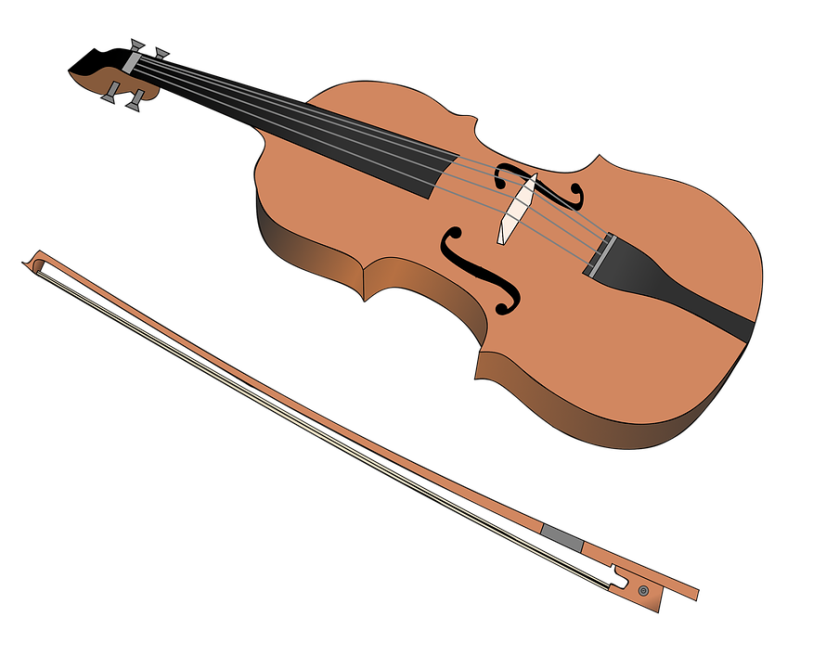 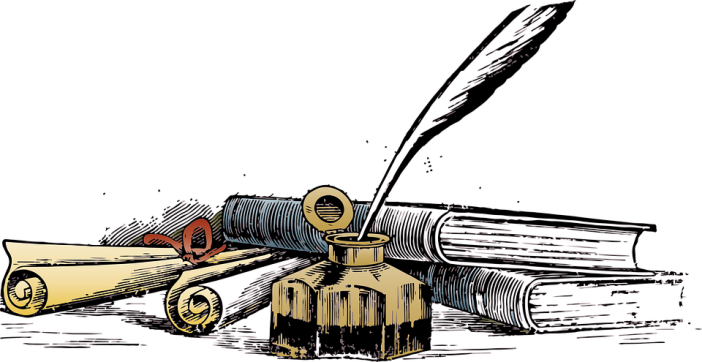 RIEŠENIE
- v balade nie je boj dobra so zlom a dobro nevíťazí
- balada končí tragicky
- v balade nevystupujú nadprirodzené bytosti
ZAMYSLI SA
Nájdi rovnaké znaky medzi  baladou Išli hudci horou a ľudovou piesňou.
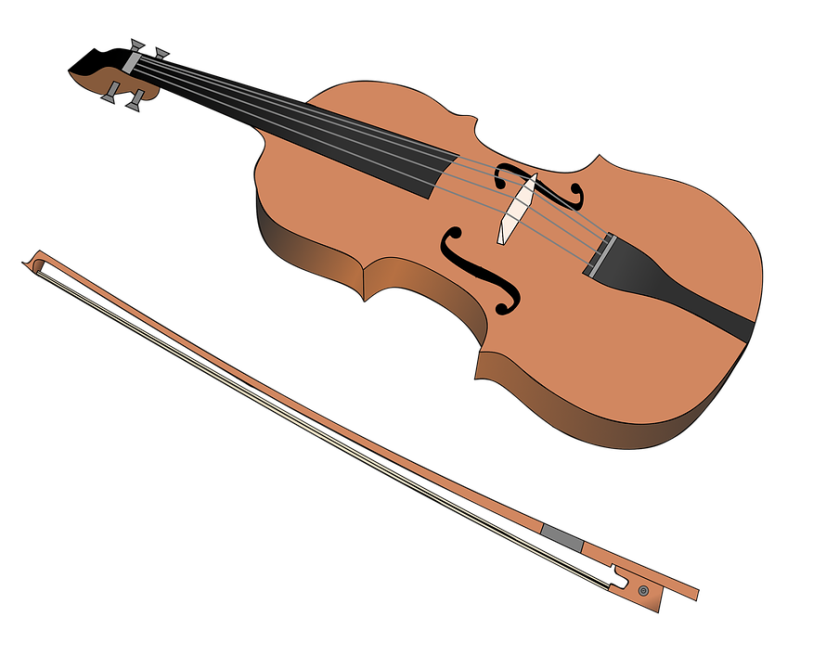 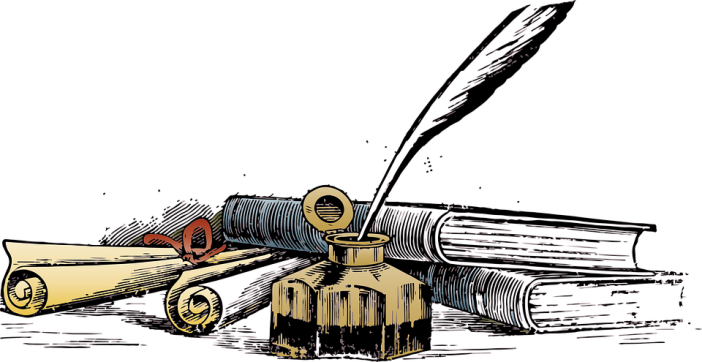 RIEŠENIE
dvojveršová strofa
združený rým ( aa bb )
rovnoslabičnosť veršov
ľudové výrazy ( krásno, hlasnô, javorovô, ... )
zdrobneniny
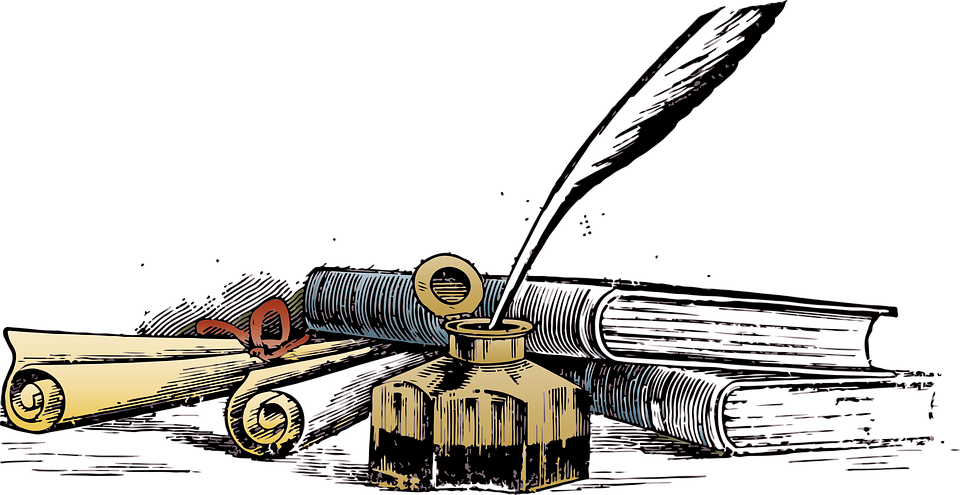 POZNÁMKY
Išli hudci horou Autor: neznámy
Literárna forma: poézia
Literárny druh: epika
Literárny žáner: ľudová balada
Téma:  Nešťastie dcéry a matky, ktorá ju prekliala.
Hlavná myšlienka (idea): Slovo má veľkú moc.
Postavy: Anička, matka, hudci
Rým: aabb - združený

Znaky balady v texte:
Pochmúrny dej
Gradácia  - stupňovanie ( prvý raz zaťali, druhý raz zaťali ...)
Tragický koniec ( matka stratila dcéru a trpí )
 
Vonkajšiu kompozíciu tvorí: nadpis, strofy a verše